AvR‡Ki K¬v‡m mevB‡K ï‡f”Qv 
I
¯^vMZg
শিক্ষক পরিচিতি
সুধীর রায়
সহকারী শিক্ষক (গণিত)
মাইজপাড়া দাখিল মাদ্রাসা
মৌলভীবাজার সদর 
মোবাইলঃ ০১৭৪৪-১১৮৯৮৪
পা
ঠ
শি
রো
না
ম
শ্রেণিঃ ৭ম (পাটিগণিত)
বিষয়ঃ গণিত
অধ্যায়ঃ ১.২
সময়ঃ 45 মিনিট
তারিখঃ ১৭/ ০২/২০২০ইং
পাঠ শেষে শিক্ষার্থীরা------
১। বর্গমূল কি তা বলতে পারবে ? 
২।ভাগের সাহা‡h© বর্গমূল wbY©q Ki‡Z cvi‡e ?
3| ev¯Íe Rxe‡b mgm¨vi mgvavb Ki‡Z cvi‡e ?
1| GKwU ˆmb¨`j‡K 6,7,8 mvwi‡Z mvRv‡bv hvq ,wKš‘ eM©vKv‡i 
    mvRv‡bv hvq bv | 
(K) 8 Gi ¸YbxqK ¸‡jv †ei Ki |
(L) ˆmb¨ msL¨v‡K †Kvb ÿz`ªZg msL¨v Øviv ¸Y Ki‡j ˆmb¨ msL¨v‡K 
  eM©vKv‡i mvRv‡bv hv‡e ?
(M) H `‡j Kgc‡ÿ KZ Rb ˆmb¨ †hvM w`‡j ‰mb¨`j‡K 
  eM©vKv‡i mvRv‡bv hv‡e ?
1 (K) mgvavb:    
           GLv‡b ,      8 = 1    8
                             = 2    4
AZGe , 8 Gi ¸YbxqK ¸‡jv n‡jv : 1 ,2 ,4 ,8 |
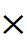 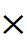 (L) mgvavb:- 
 ˆmb¨`j‡K 6,7 I 8 mvwi‡Z mvRv‡bv hvq| d‡j ˆm‡b¨i 
 msL¨v 6,7 I 8 Øiv wefvR¨ | Giƒc ÿz`ªZg msL¨v n‡e
 6,7 I 8 Gi j,mv,¸ |
 GLv‡b, 
              2  6,7,8
                  3,7,4
AZGe, 6,7,8 Gi j,mv,¸ = 2   3   7    4
 = 2  3   7   (2    2) = 168
cÖvß j,mv,¸ †K eM©vKv‡i mvRv‡bv hvq bv|
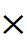 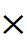 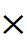 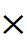 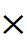 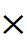 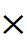 2   3   7   (2  2 )  †K eM© msL¨v Ki‡Z n‡j ÿz`ªZg 
msL¨v (2  3    7) ev 42 Øviv ¸Y Ki‡Z n‡e |
AZGe ,wb‡Y©q ÿz`ªZg msL¨v = 42
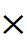 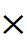 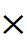 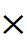 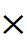 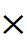 (M) L –-n‡Z cvB ˆmb¨ msL¨v = 168 Rb  |
GLv‡b,
                    168  12
                    1
                22  68
                       44
                       24
‡h‡nZz 168 Gi eM©g~j wbY©‡q 24 Aewkó _v‡K †m‡nZz 
msL¨vwU c~Y©eM© msL¨v bq |
168 Gi mv‡_ GKwU ÿz`ªZg msL¨v †hvM Ki‡j †hvMdj 
c~Y©eM© n‡e Ges ZLb Gi eM©g~j n‡e  12+1 = 13
      13 Gi eM© = 13    13 = 169
   
     wb‡Y©q ÿz`ªZg ˆmb¨msL¨v = 169– -  168 = 1 Rb |
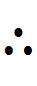 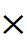 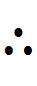 mKj‡K ab¨ev`
  fv‡jv _vK